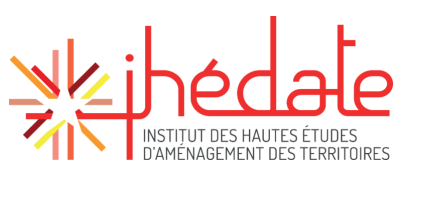 La protection des espaces naturel
Cycle 2023 : Le sol ressource stratégique pour un aménagement durable
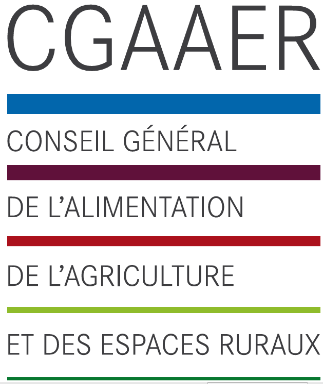 Vincent PIVETEAU
Conseil Général de l’Alimentation, 
de l’Agriculture et des Espaces Ruraux
XX/XX/XXXX
1
Le « paysage » de la protection des espaces naturels
On protège ce qu’on reconnait
La protection des espaces naturels est une affaire internationale
On protège ce qu’on connait
Sur le plan spatial, la protection requiert un raisonnement multi-scalaire
Pratiques de protection et d’aménagement évoluent de concert.
Conseil Général de l’Alimentation, de l’Agriculture et des Espaces Ruraux (CGAAER)
2
06/04/2023
Enjeux de la gestion des espaces protégés
Qui assure la charge de la protection ?
Peut on assigner des espèces protégées à un espace ?
La superposition des protections est-elle problématique ?
Que faire de la matrice ? (ou le débat landsharing-landsparing)
Conseil Général de l’Alimentation, de l’Agriculture et des Espaces Ruraux (CGAAER)
3
06/04/2023